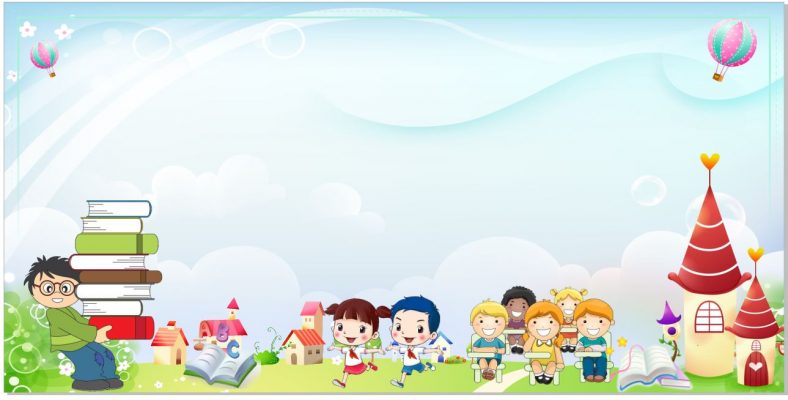 PHÒNG GIÁO DỤC & ĐÀO TẠO HUYỆN THỦ THỪA
TRƯỜNG TIỂU HỌC NHỊ THÀNH
LỚP HỌC TRỰC TUYẾN
MÔN: TIẾNG VIỆT
LỚP: 1/4
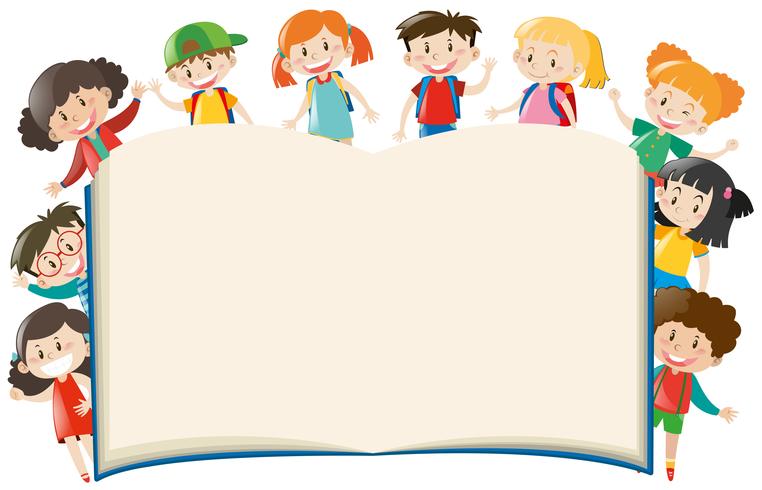 Bµi 1: a - c
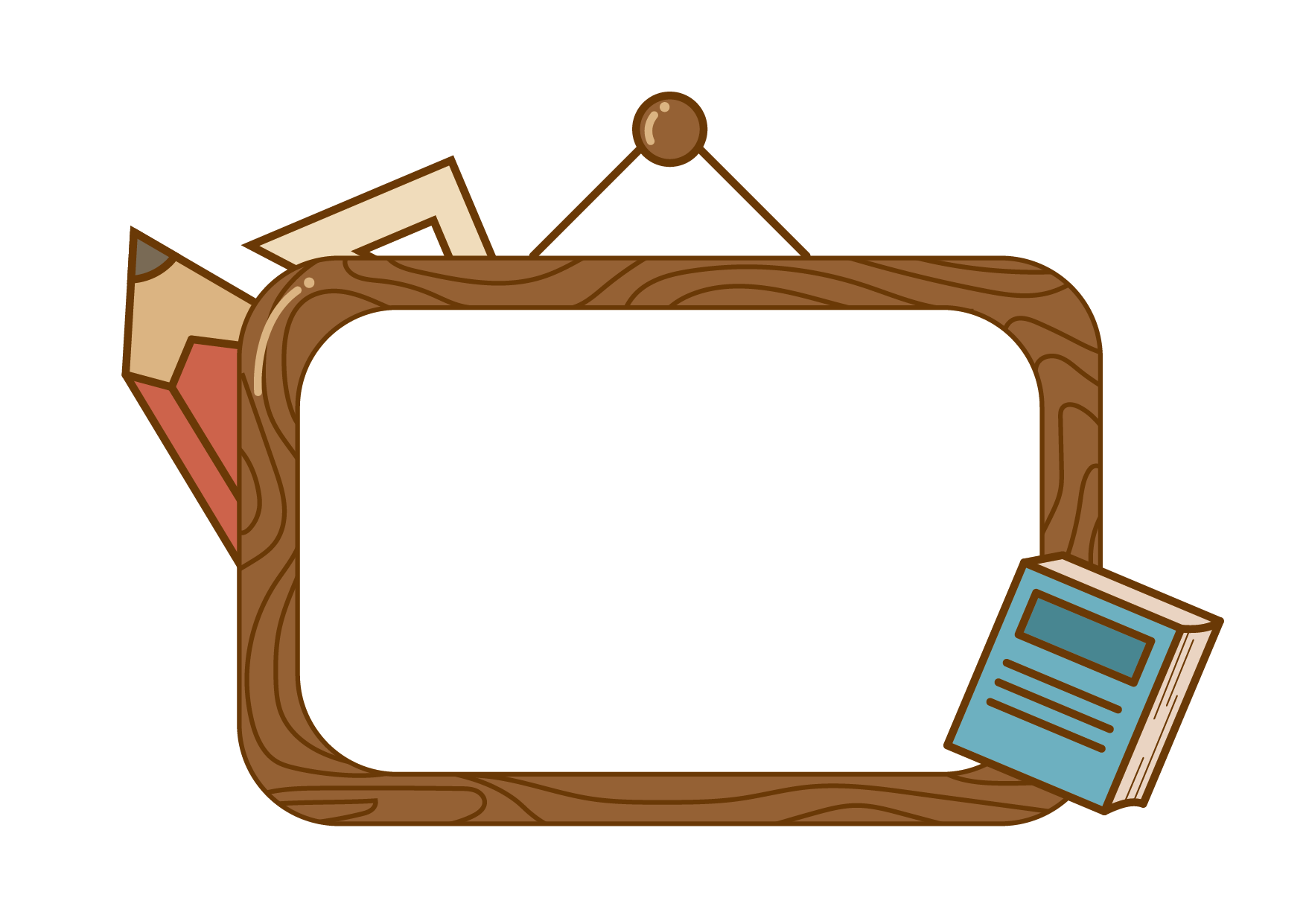 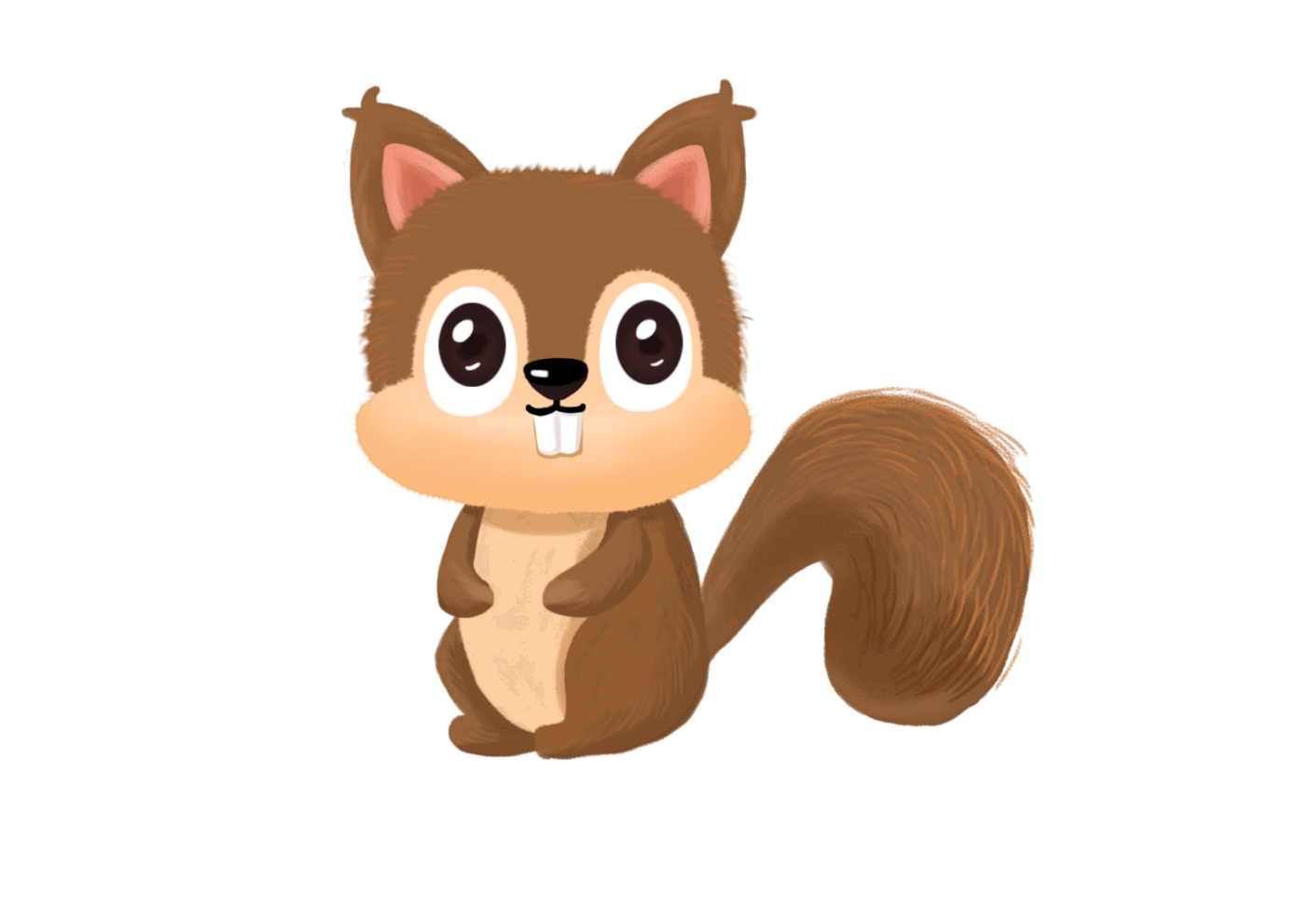 a
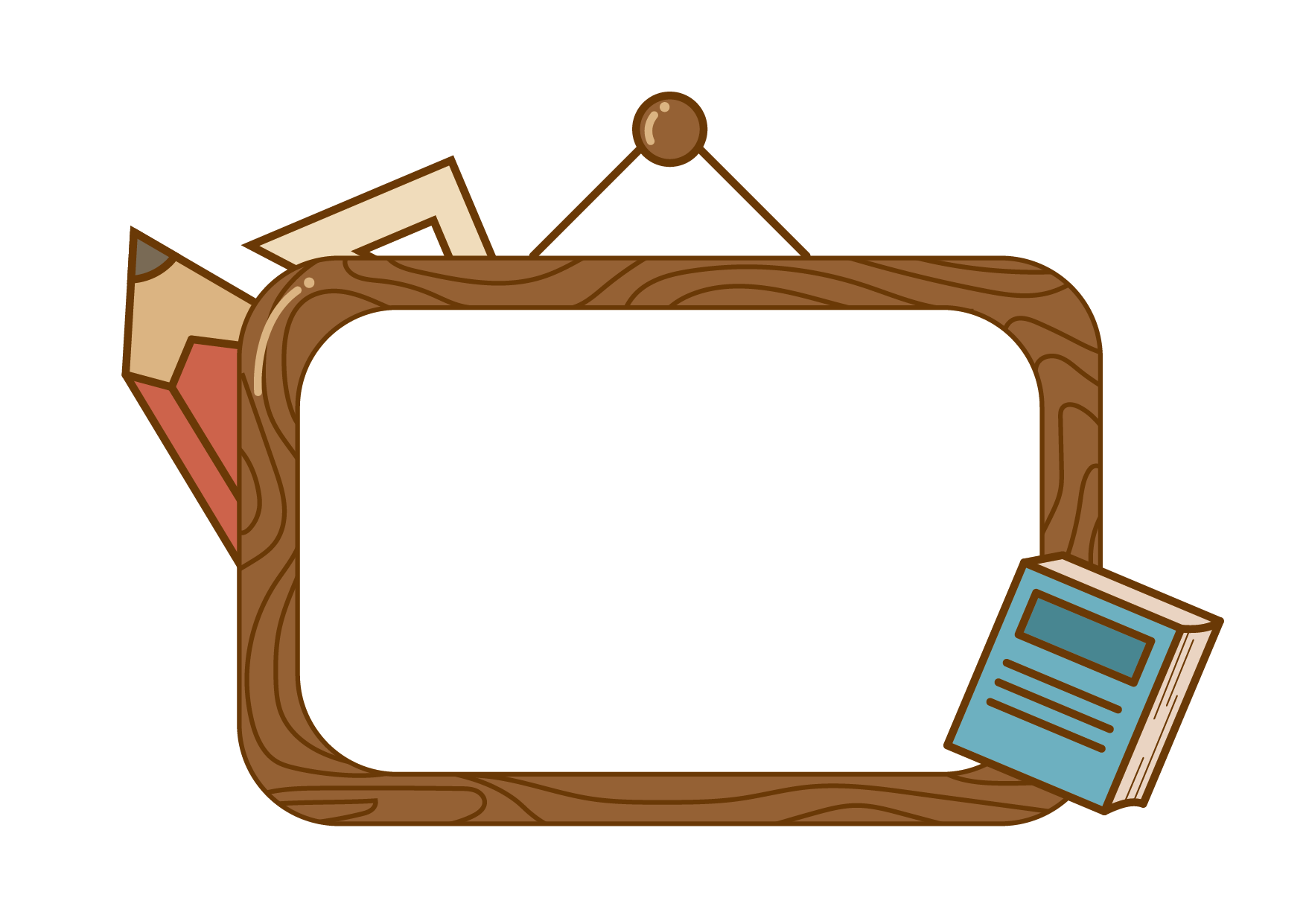 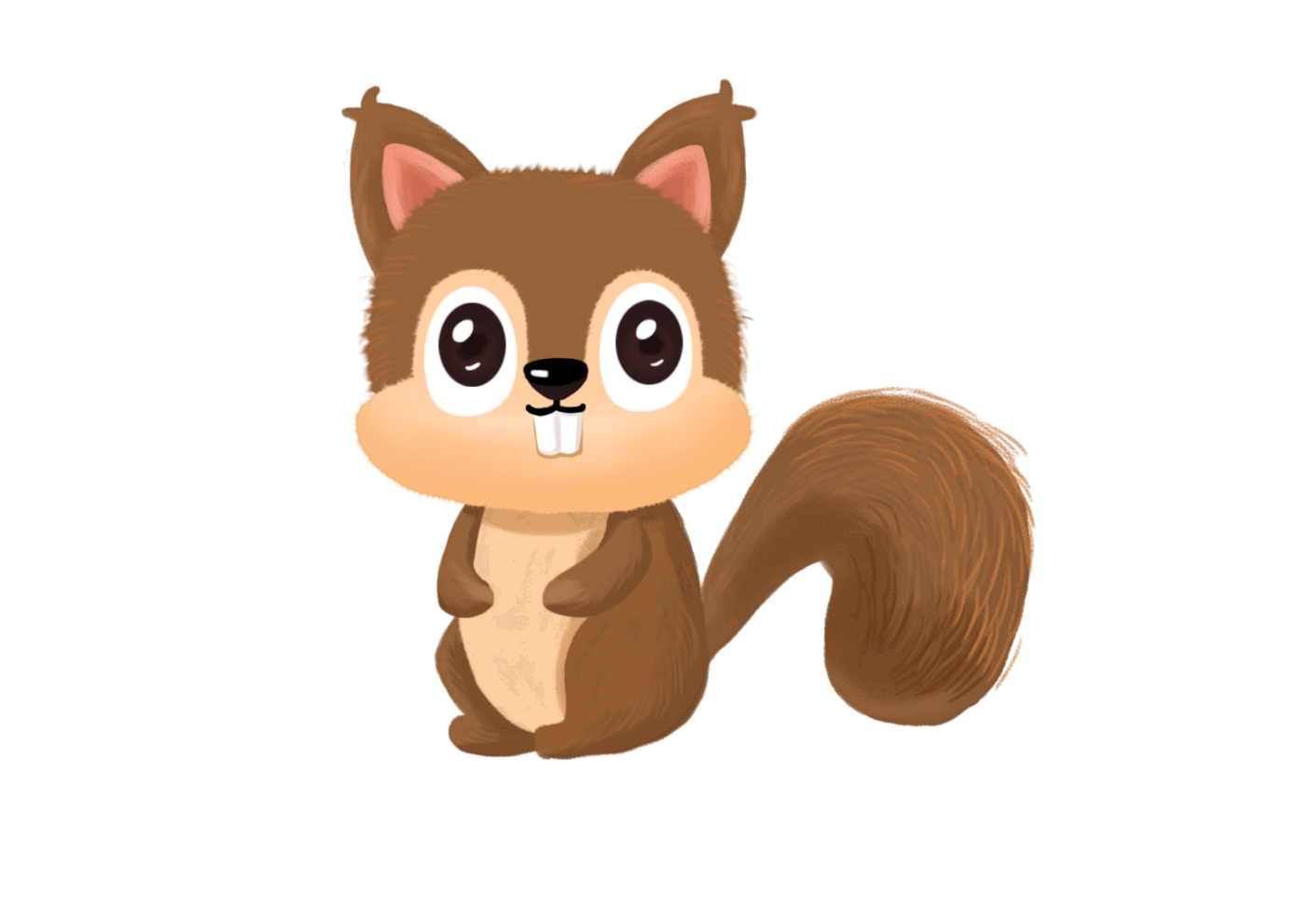 c
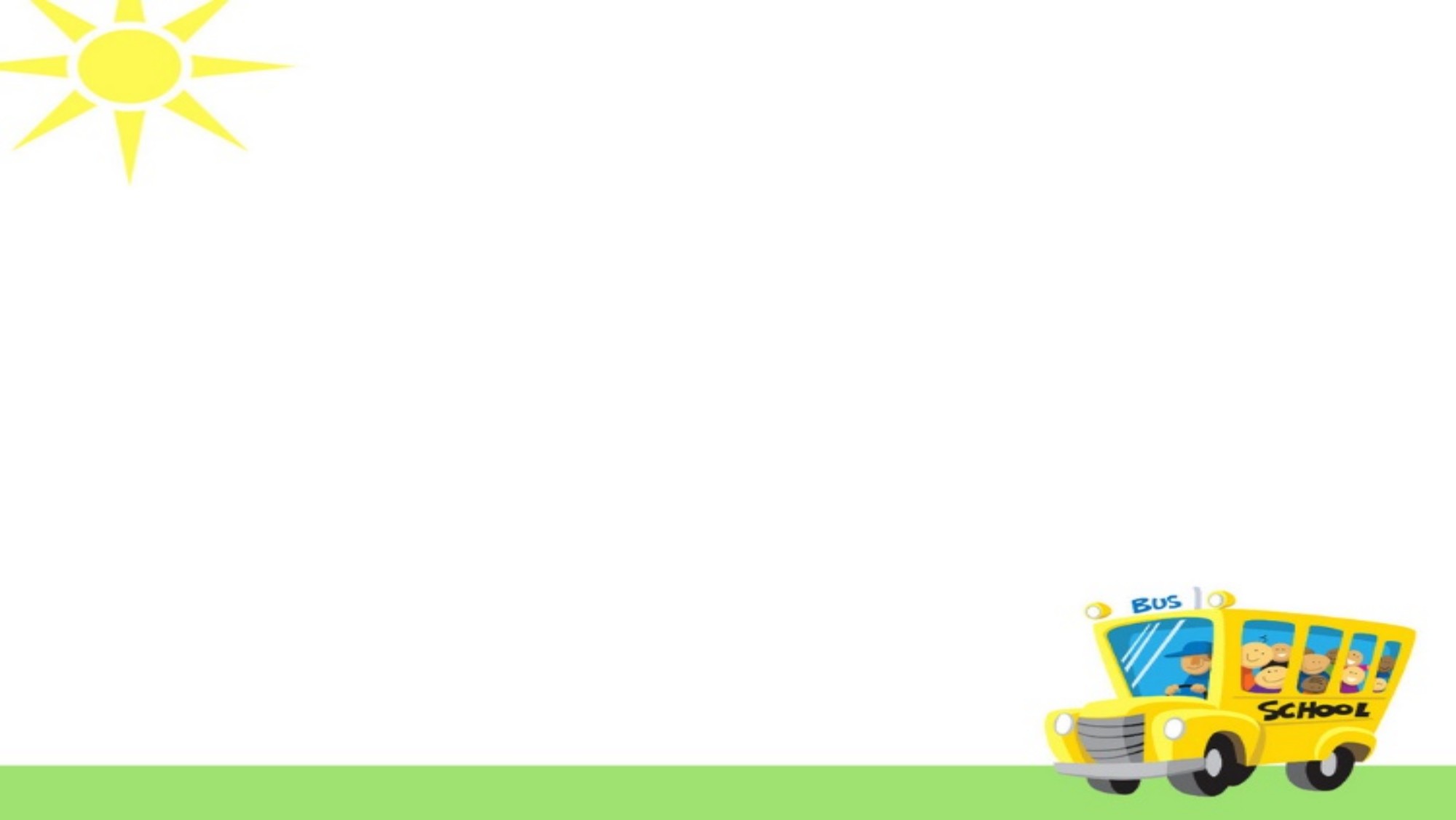 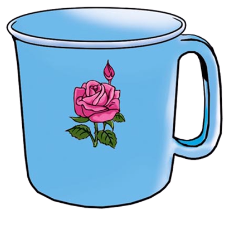 ca
c
a
c
a
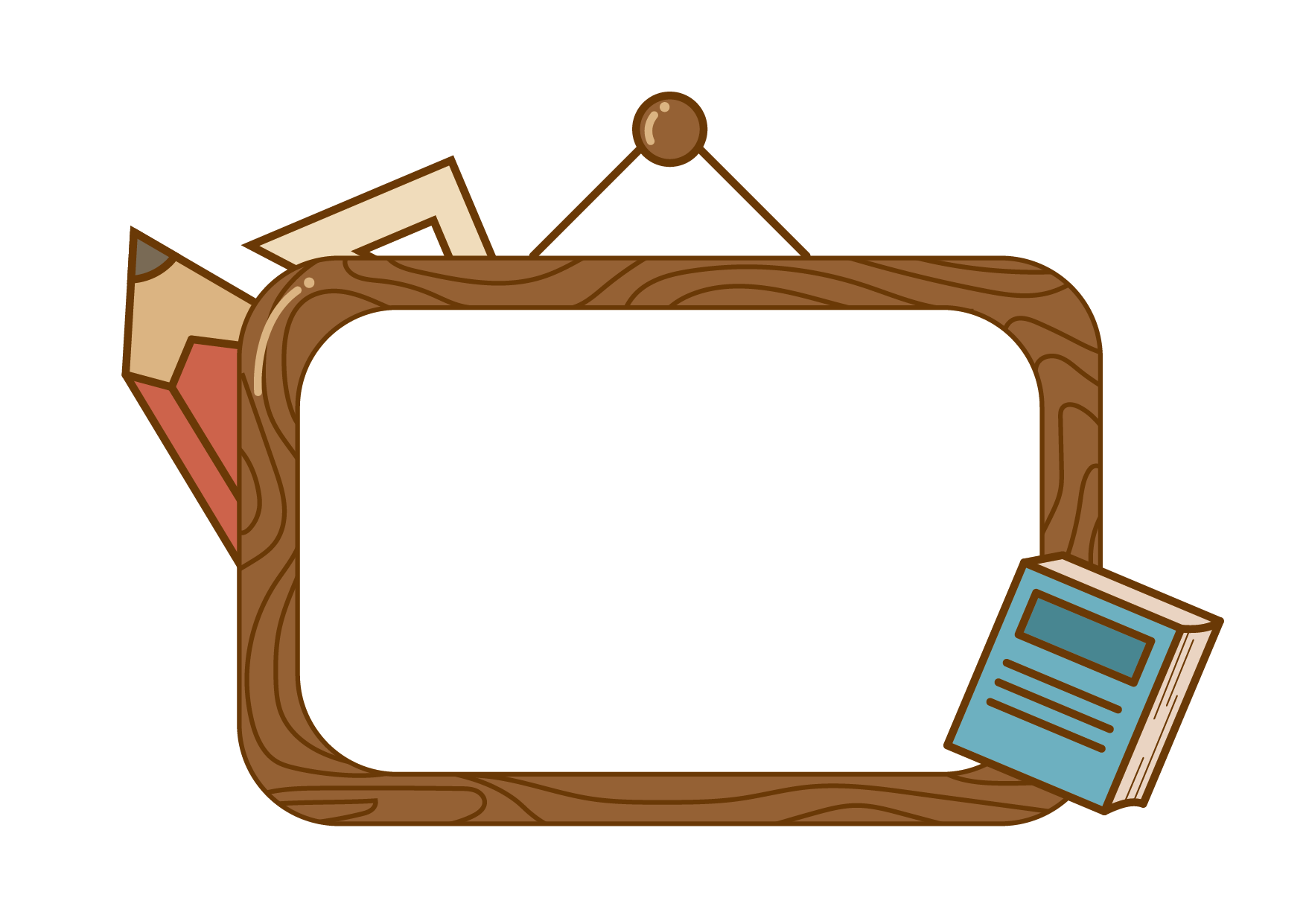 §¸nh vÇn
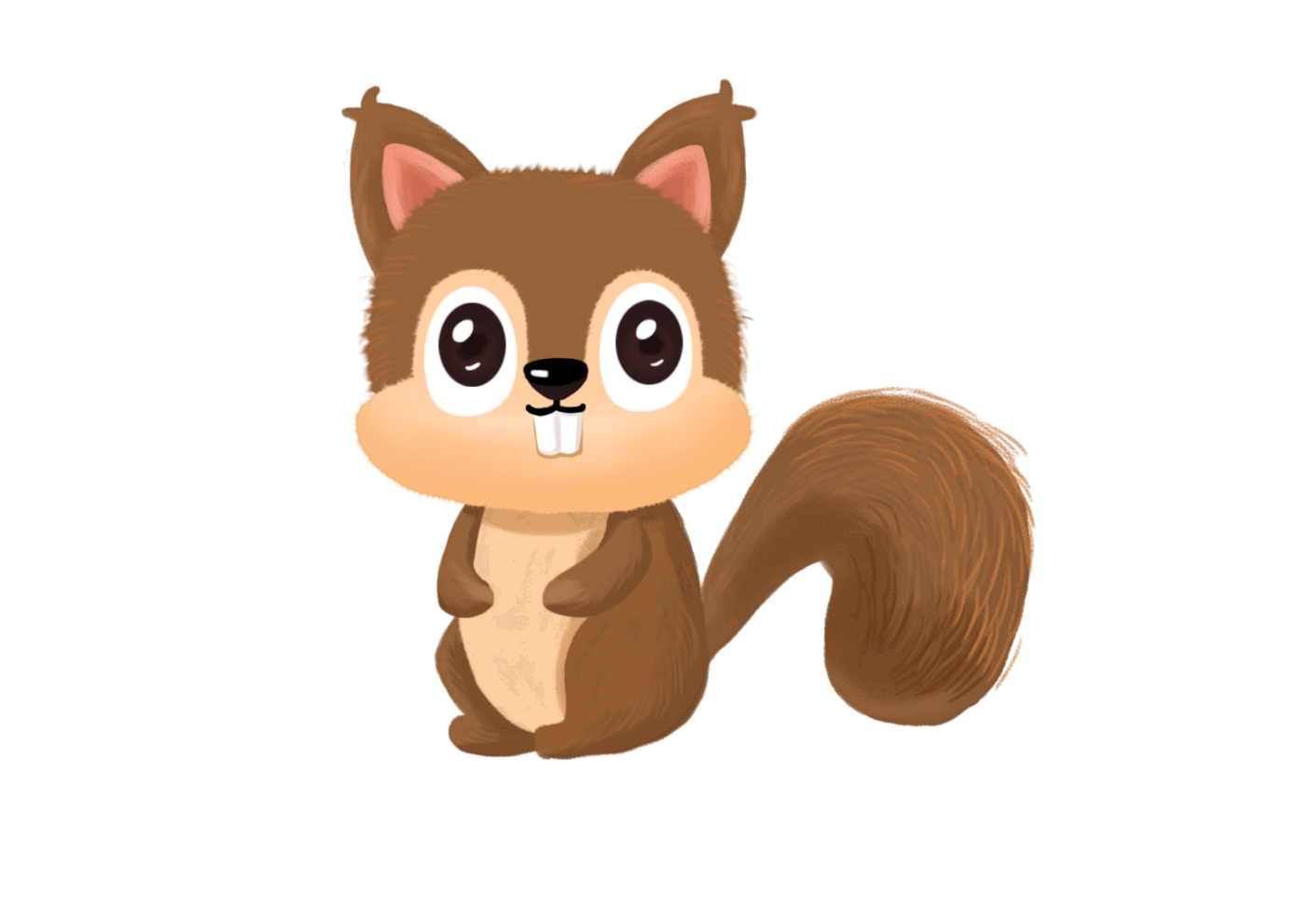 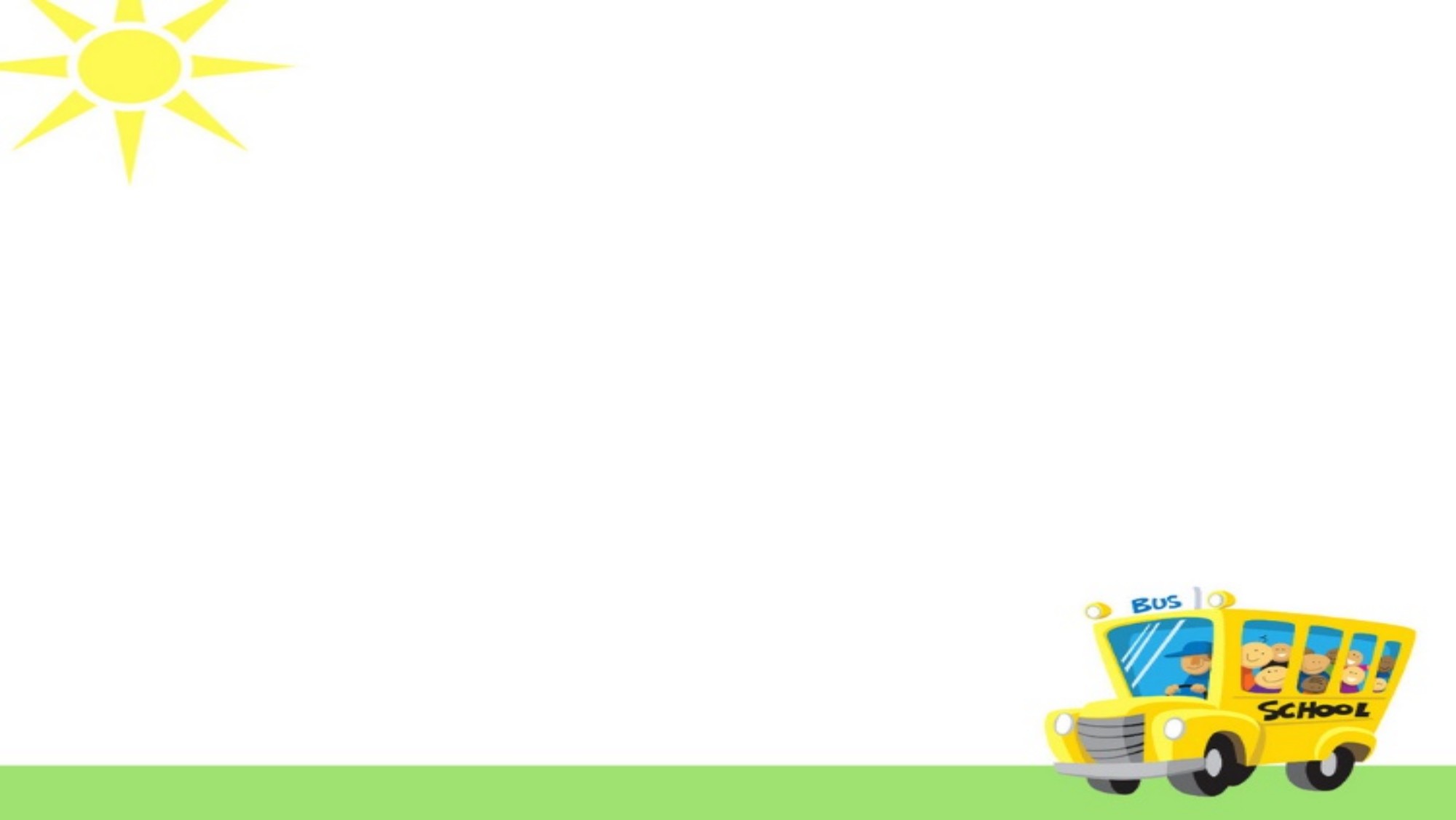 §¸nh vÇn
ca
C
a
cê – a – ca
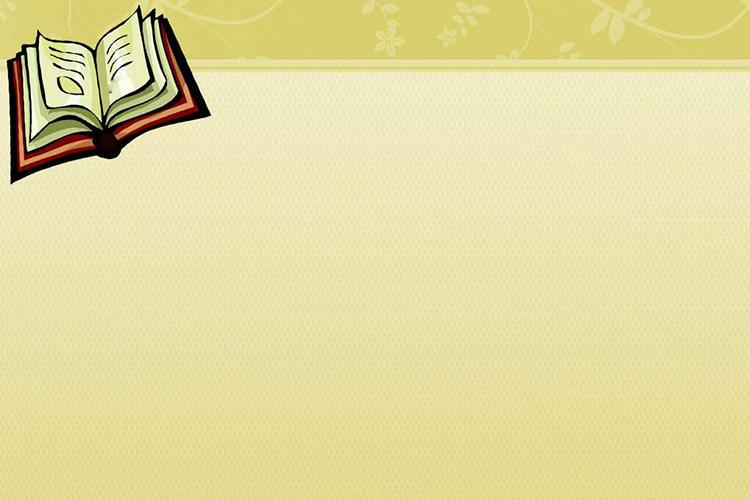 Nãi to tiÕng cã ©m a. Nãi thÇm tiÕng kh«ng cã ©m a.
c¸
gµ
cµ
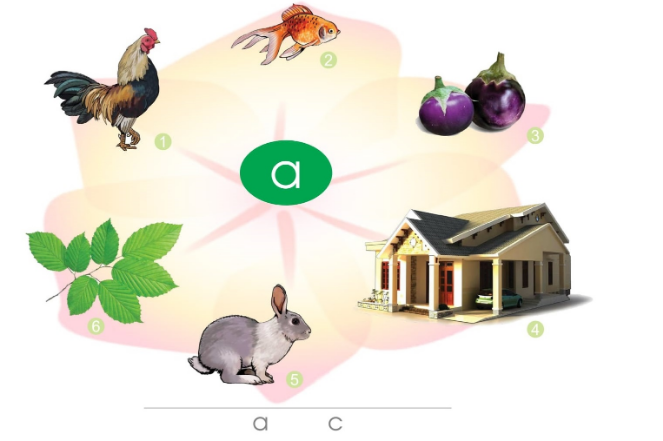 nhµ
l¸
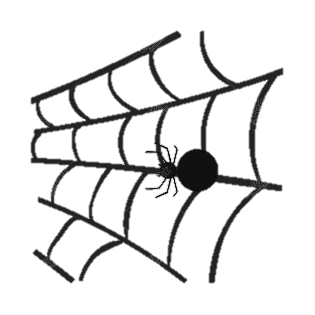 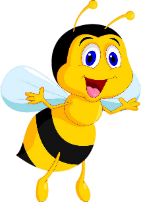 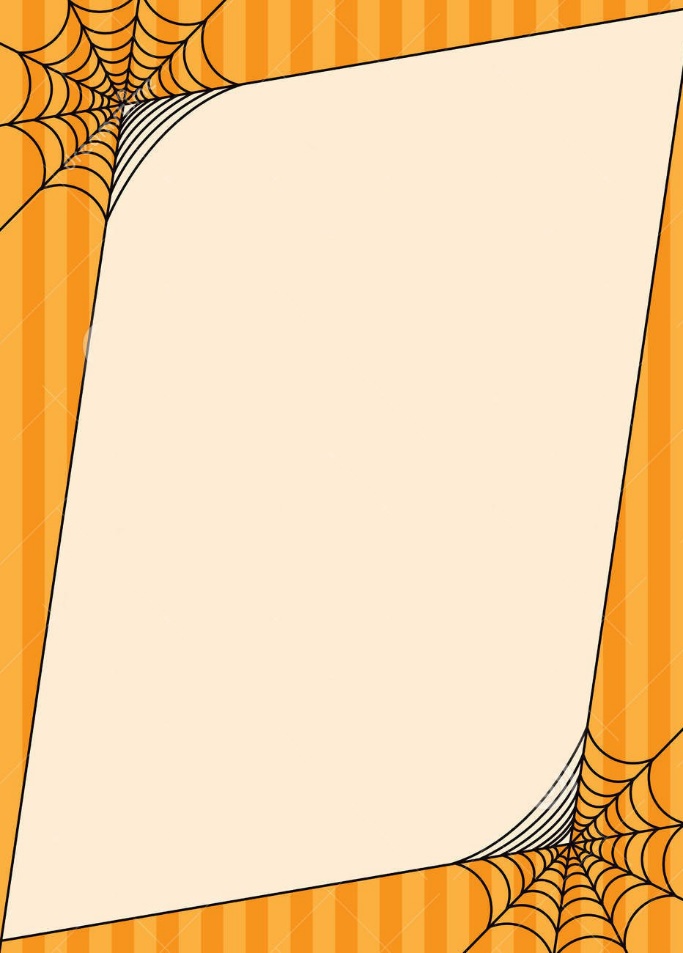 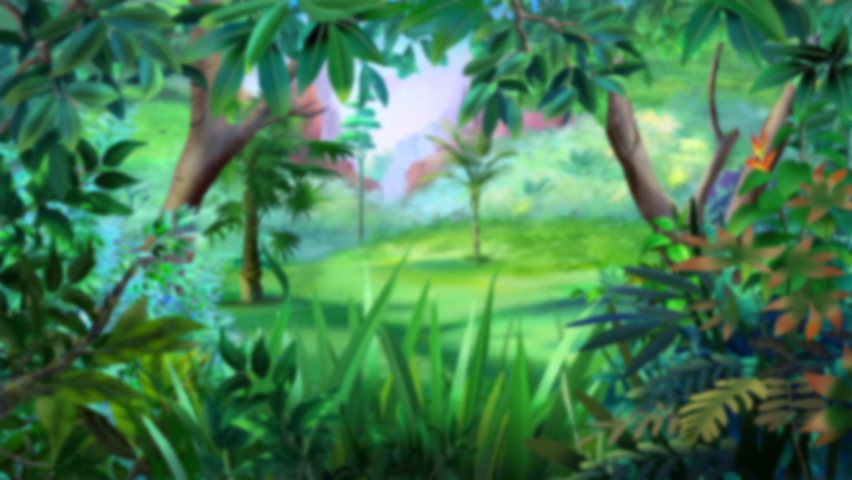 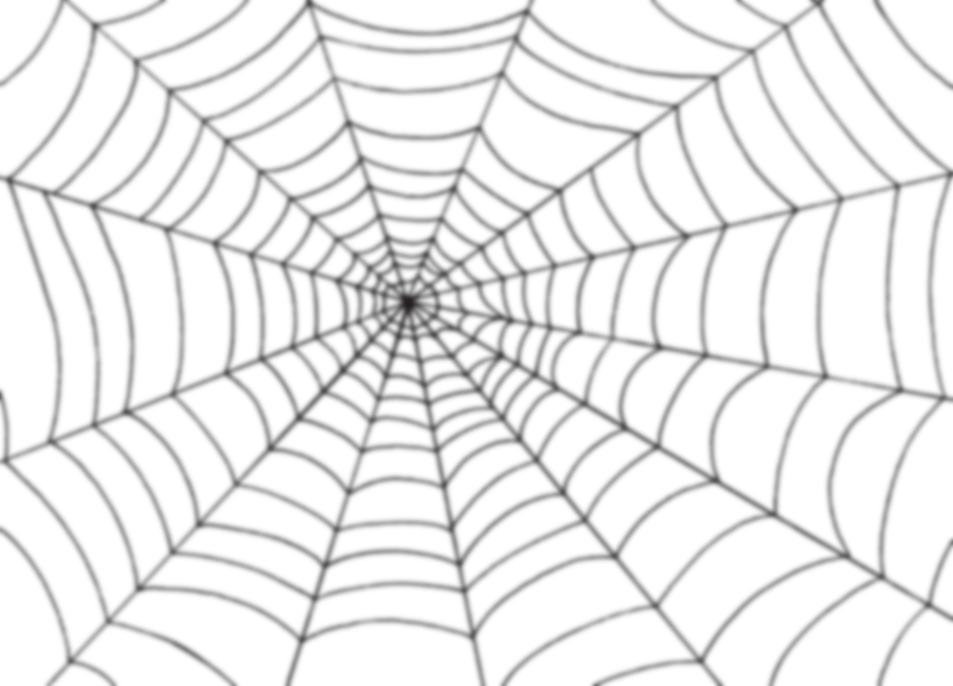 T×m tiÕng cã ©m c
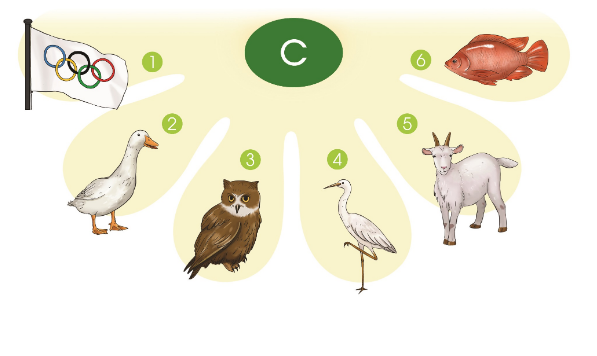 cê
c¸
có
cß
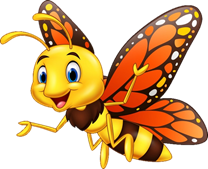 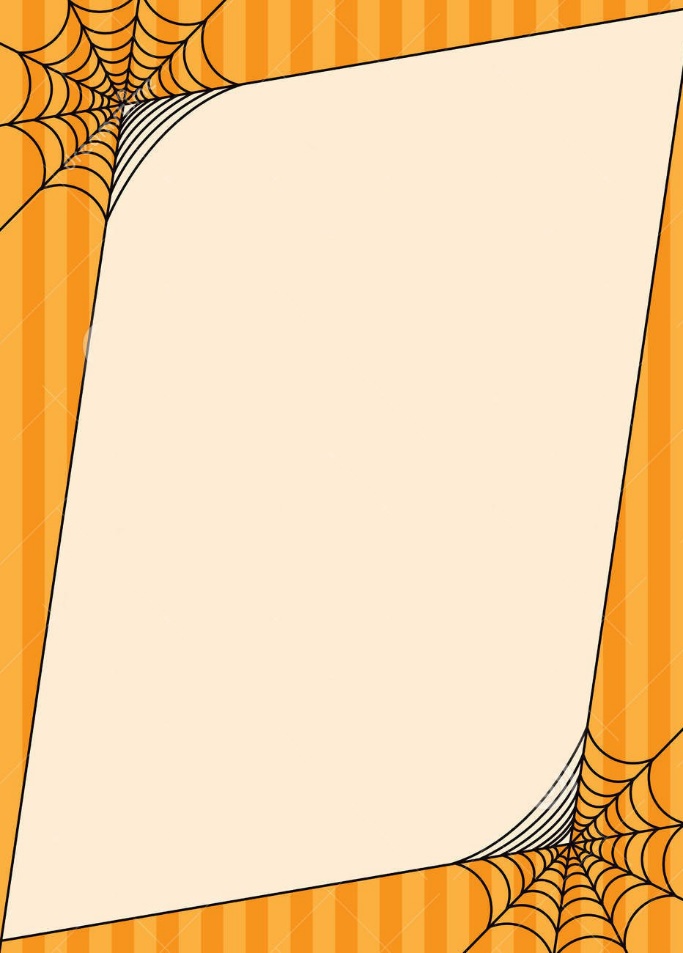 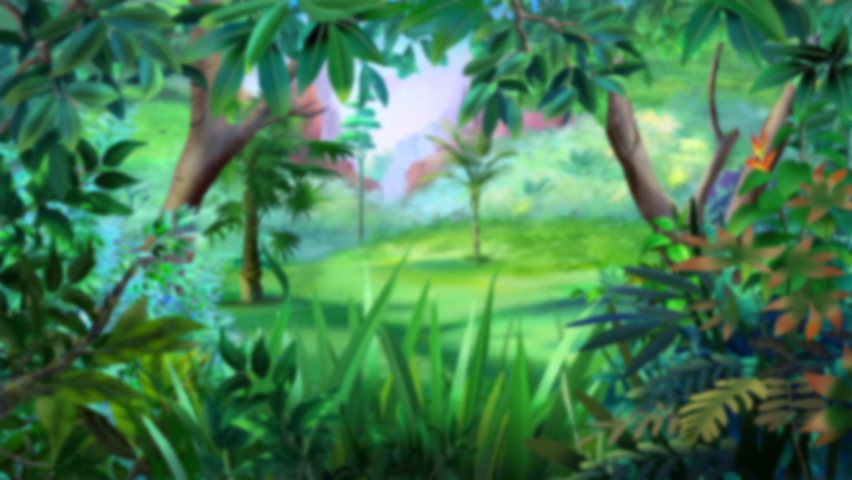 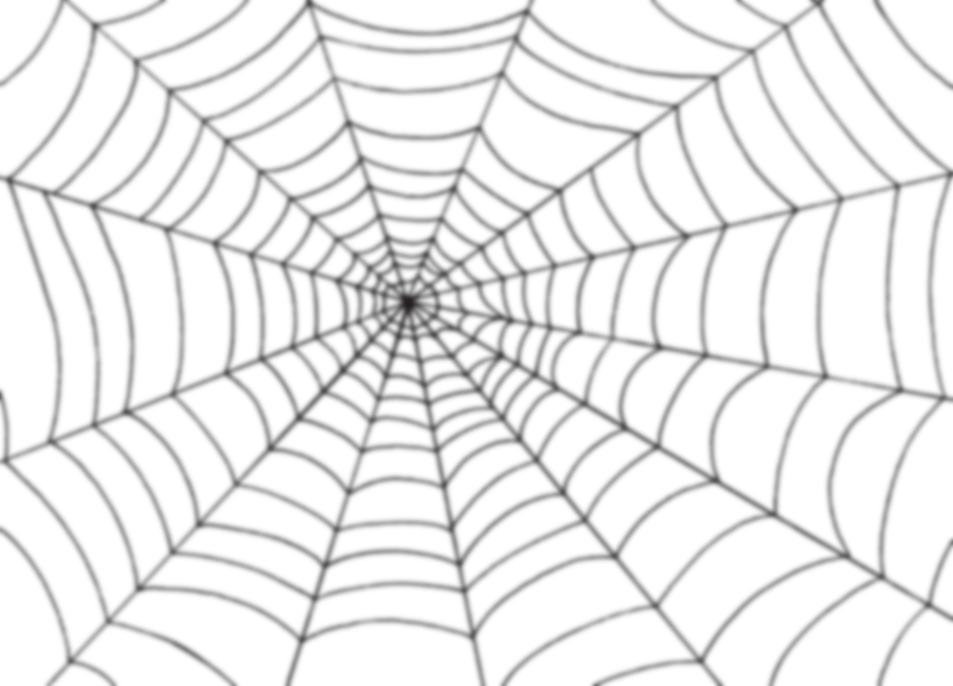 T×m ch÷ a, ch÷ c
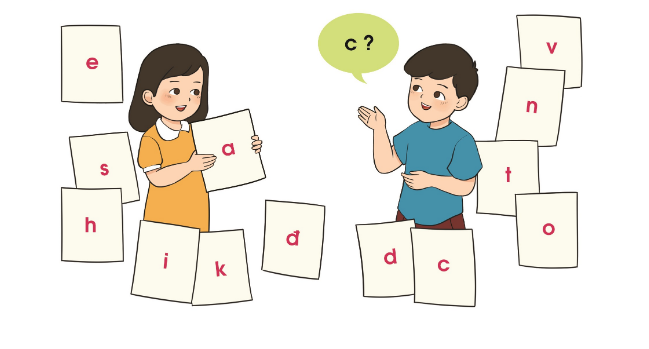 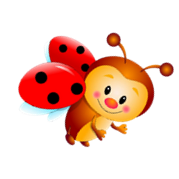 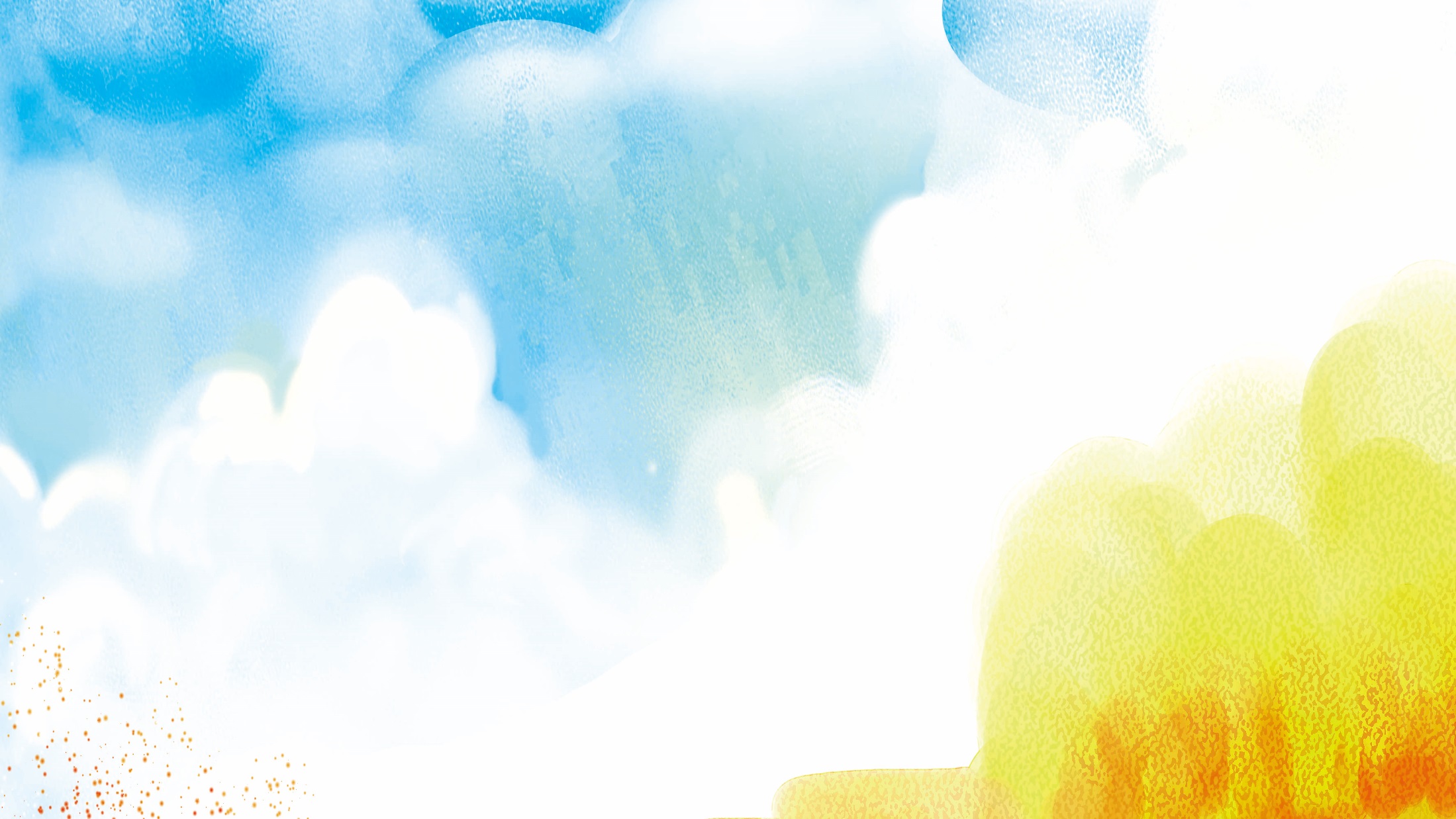 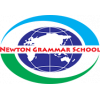 Thư giãn
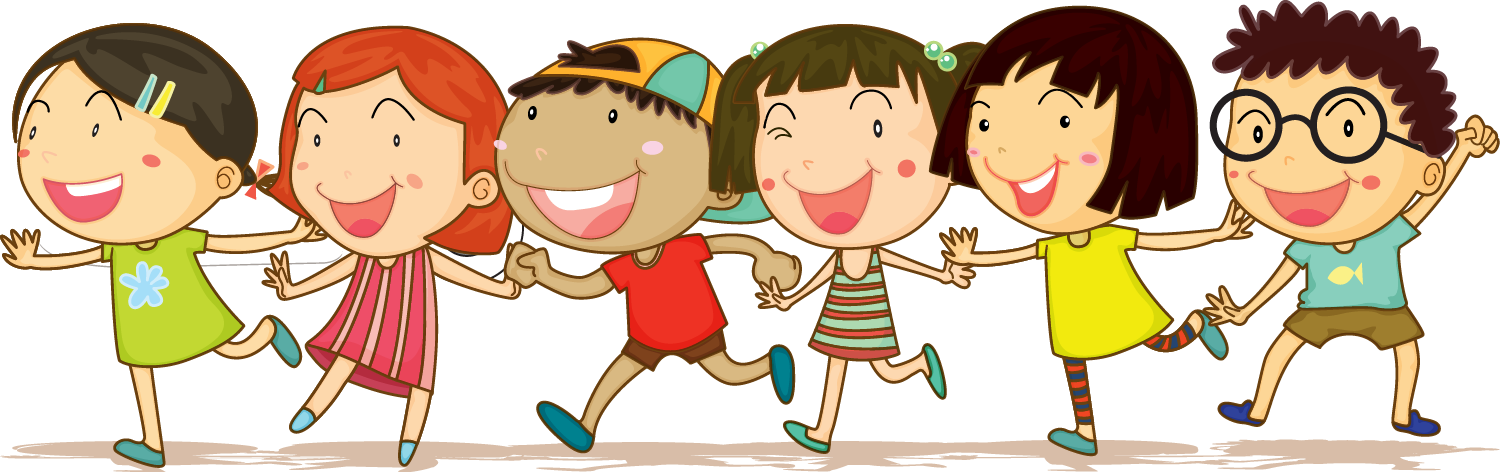 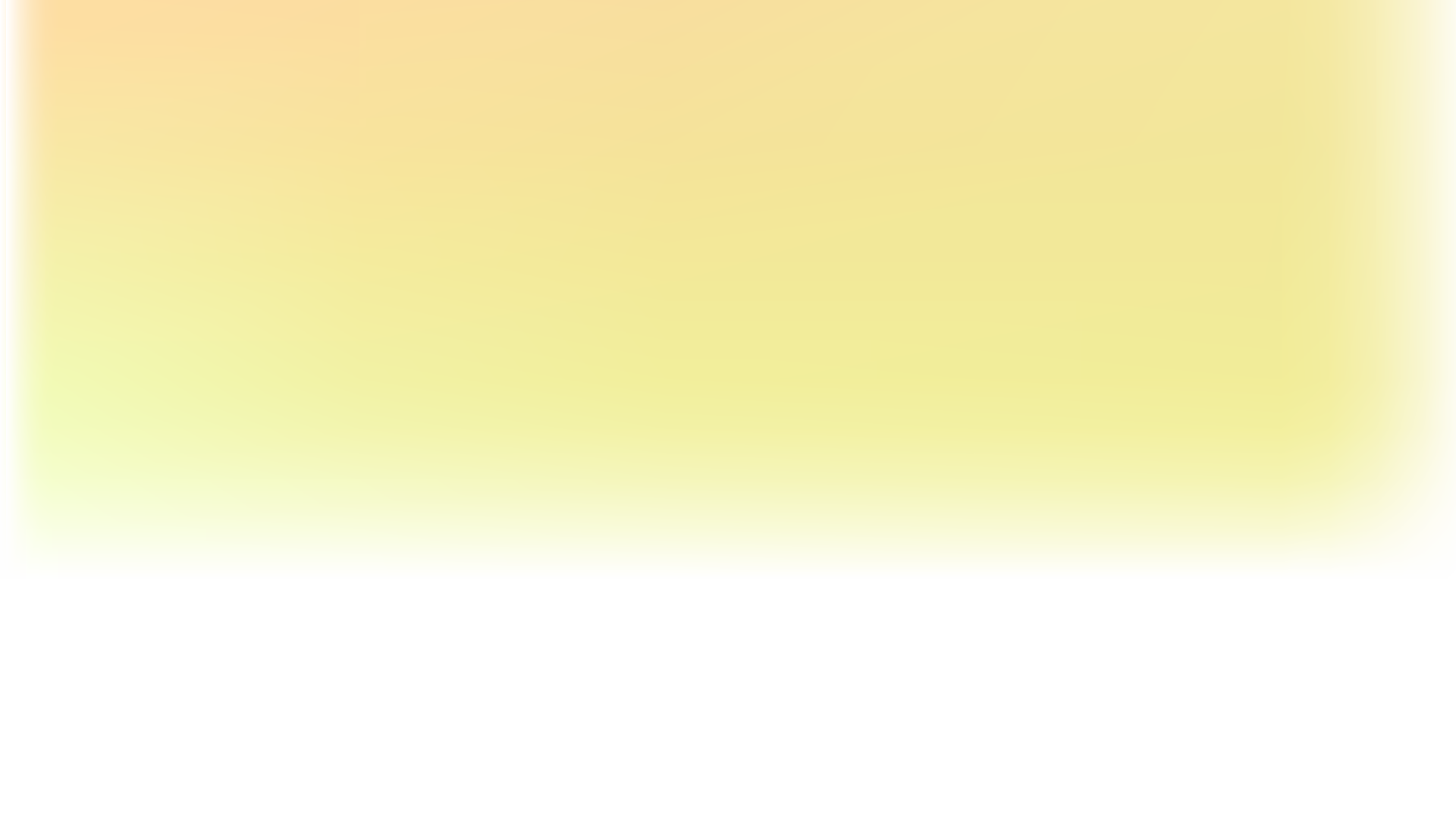 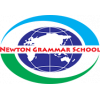 Tập viết
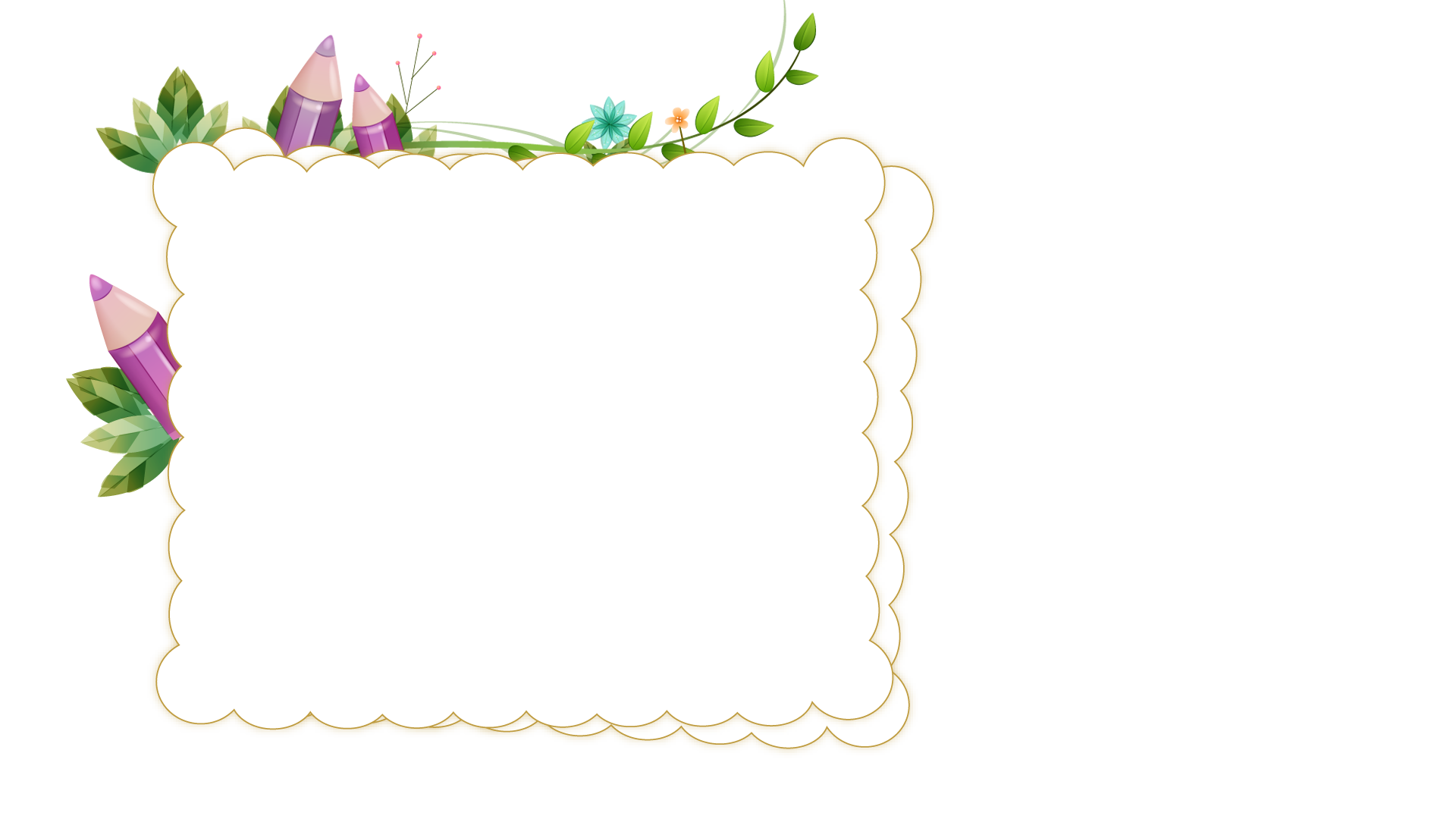 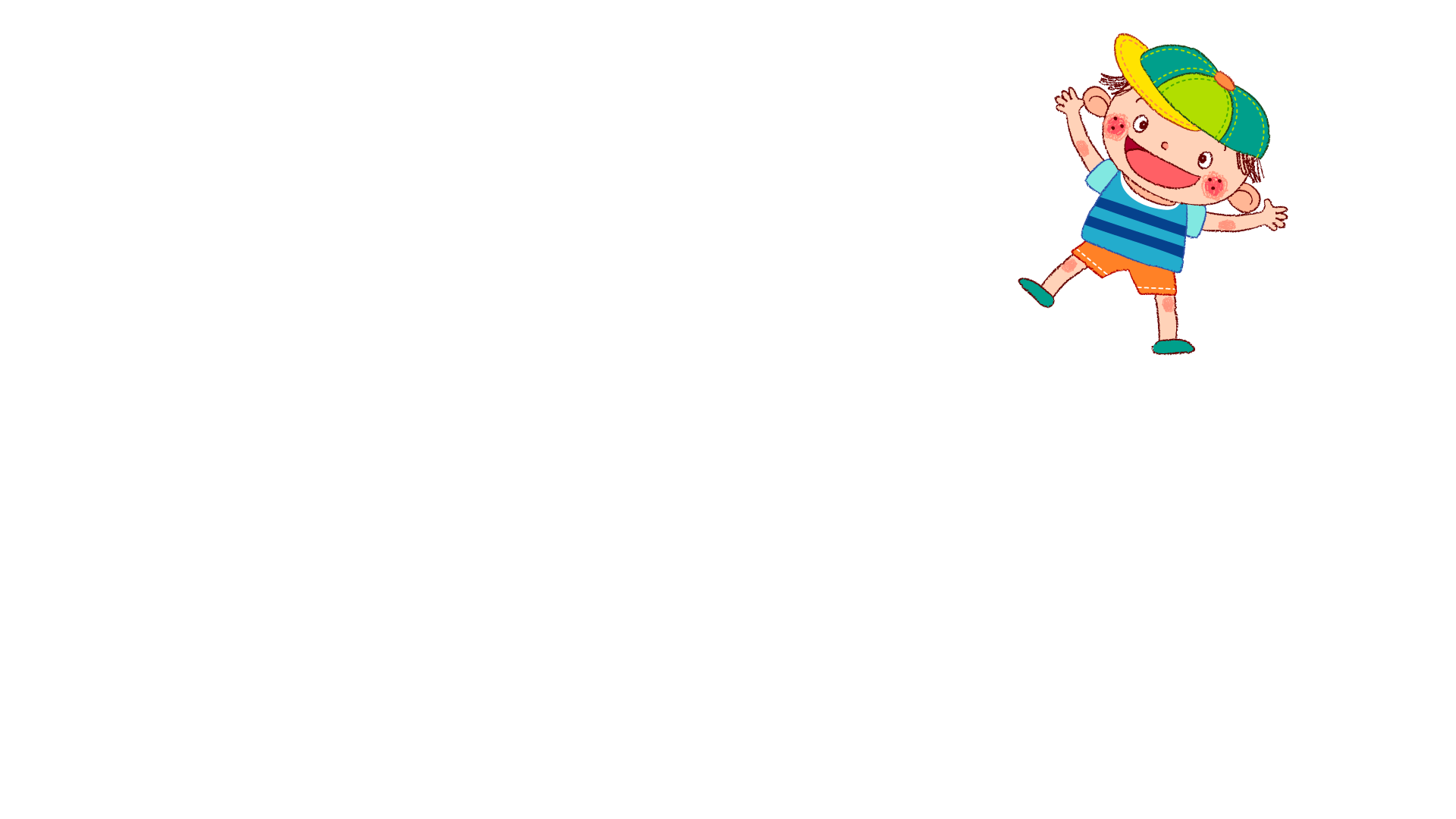 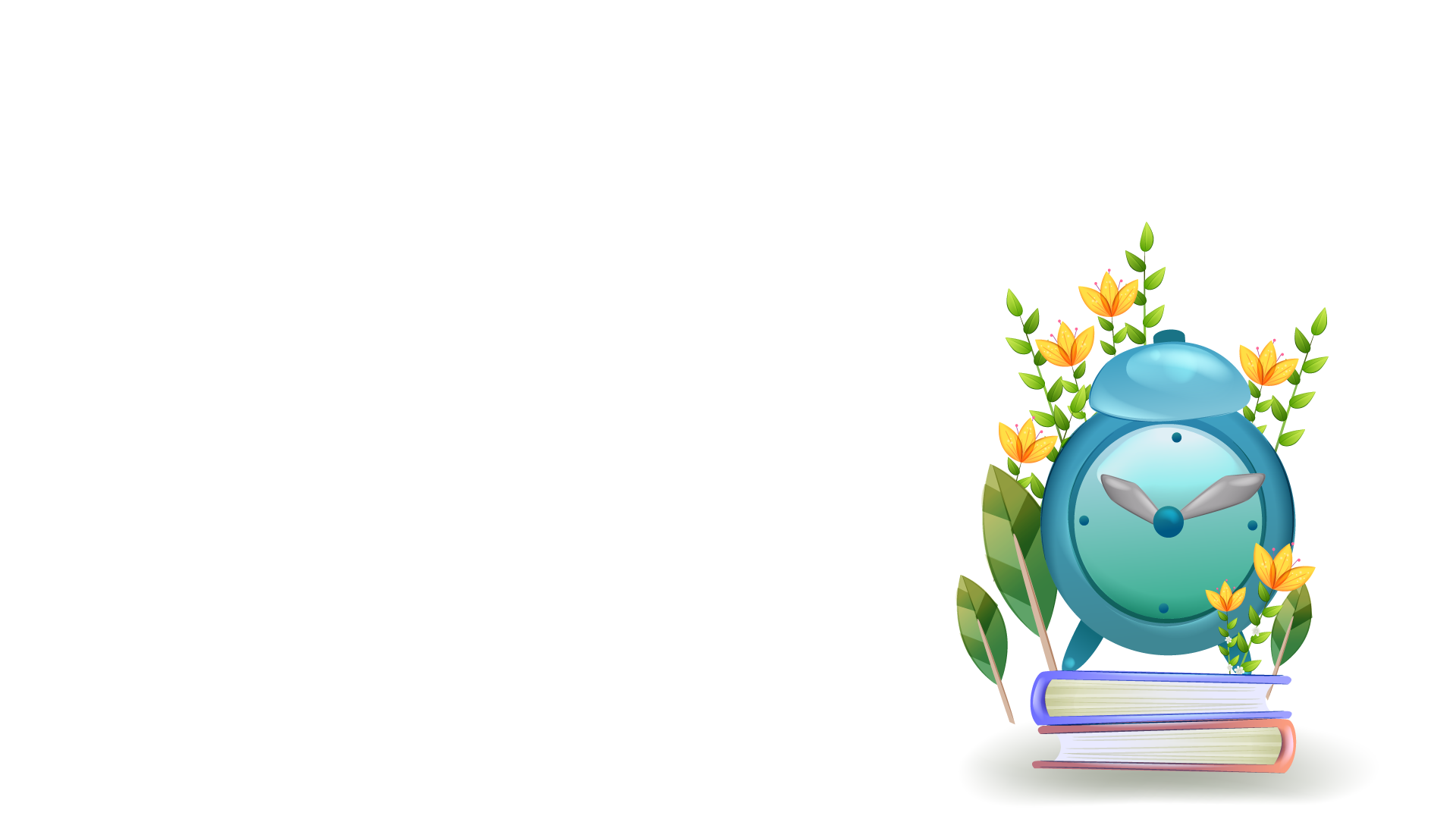 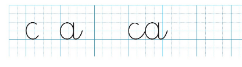 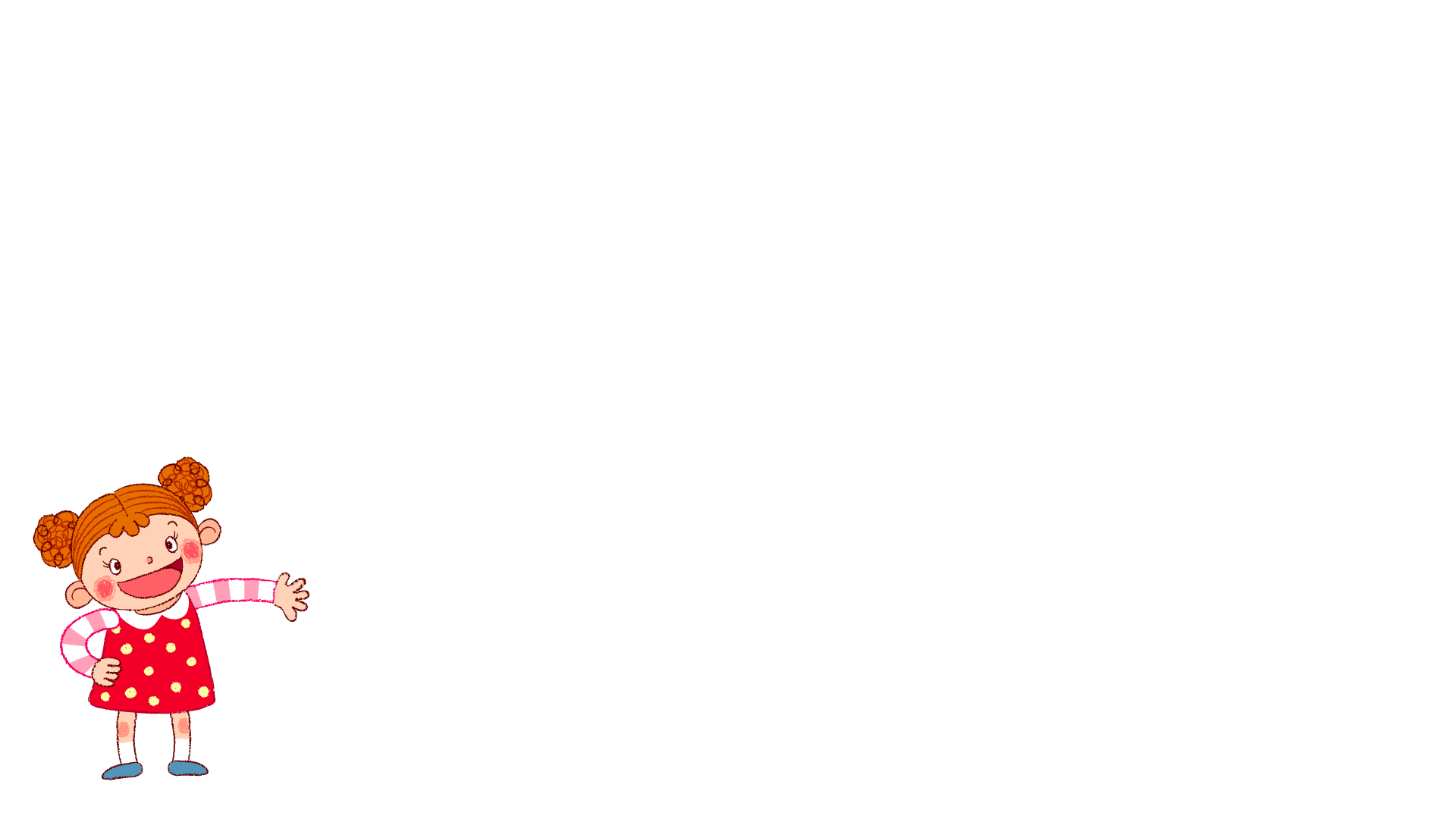